PIPSC NAV CANADA Group
Tentative Agreement Information Session
February 2020
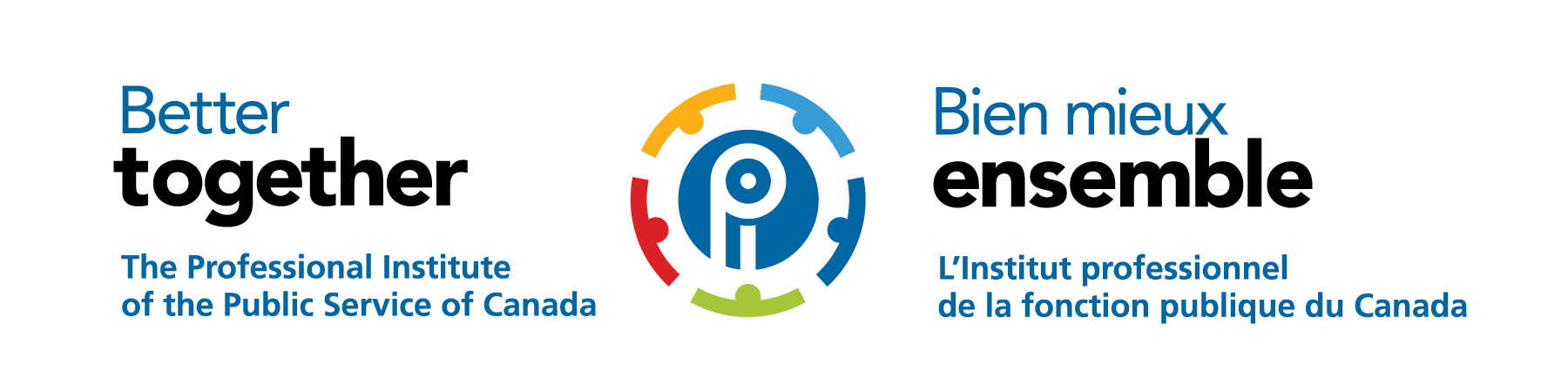 1
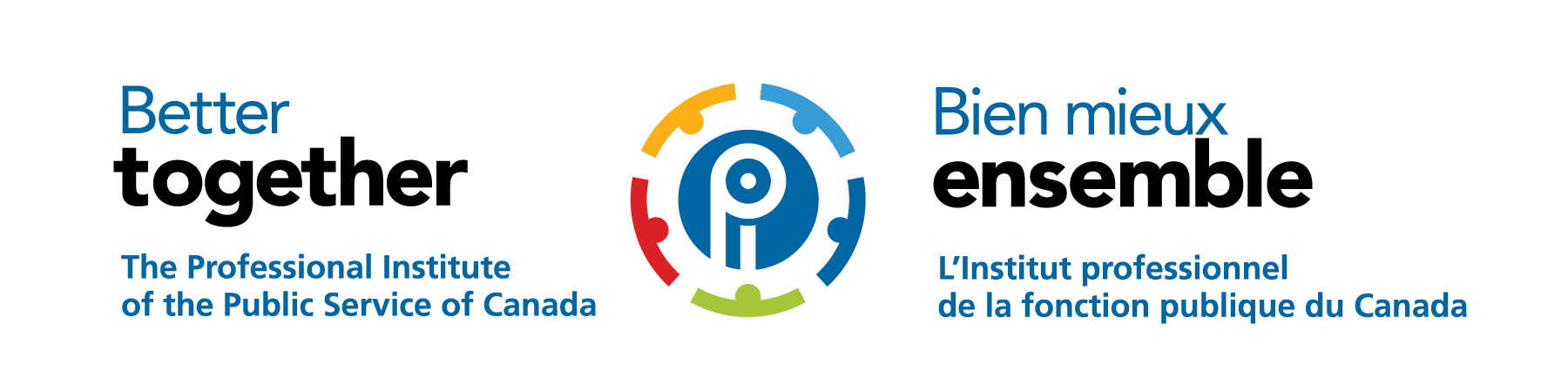 The goal of our meeting 

To provide you with information to assist you with your voting decision.

Considerations to factor should include all improvements made in our collective agreement (including monetary and nonmonetary)
2
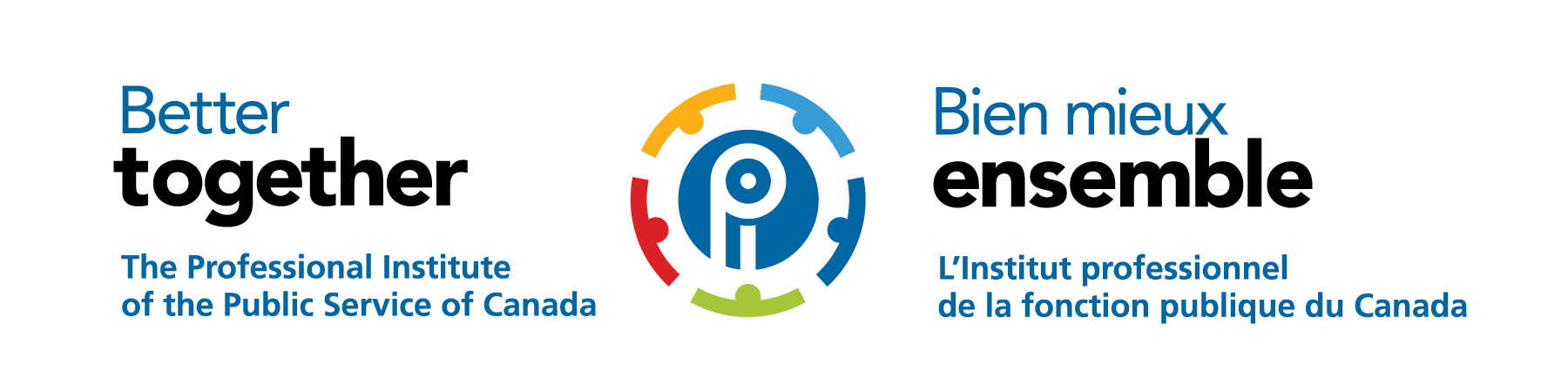 The Goal of Collective Bargaining 

To obtain the following:

Above market and CPI wage increases
Protecting provisions that are Important to members
Agreeing on closed session commitments that enhance our working conditions
3
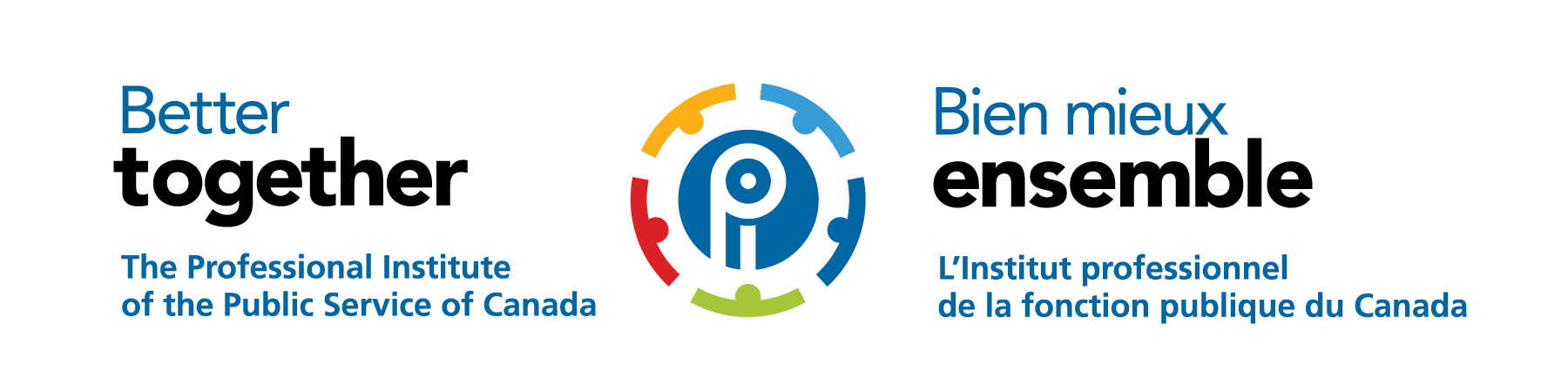 How do we determine our bargaining priorities?


Information gathered from last years survey 
Recent settlements within NAV CANADA
Recent settlements within PIPSC



.
4
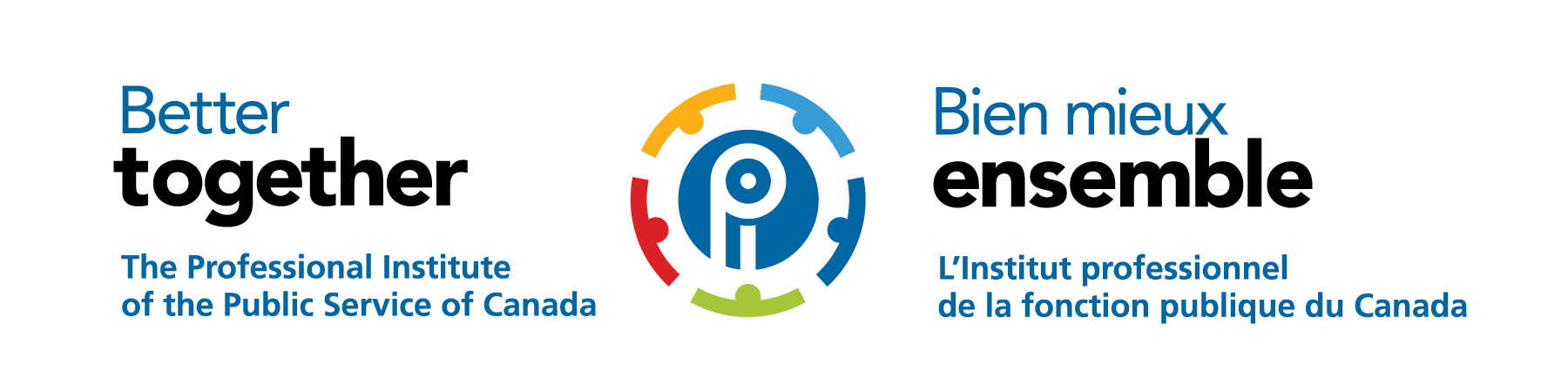 Except for monetary, the changes are presented in the order they appear in the collective agreement
5
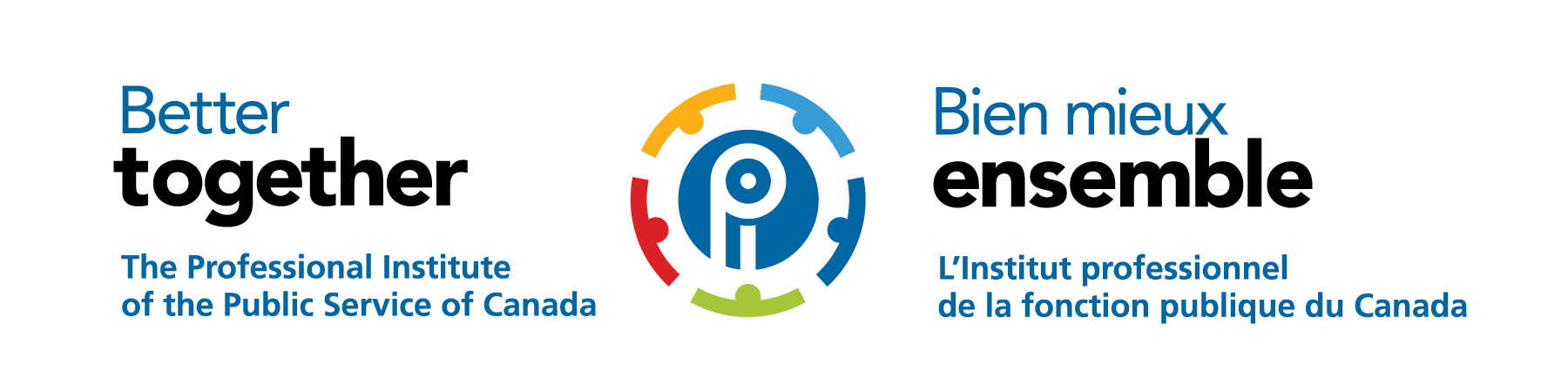 SALARY

3% economic increase effective May 1, 2019  
3% economic increase effective May 1, 2020 
3% economic increase effective May 1, 2021 
3% economic increase effective May 1, 2022  

Equal to the pattern set by  CATCA and ATSAC
6
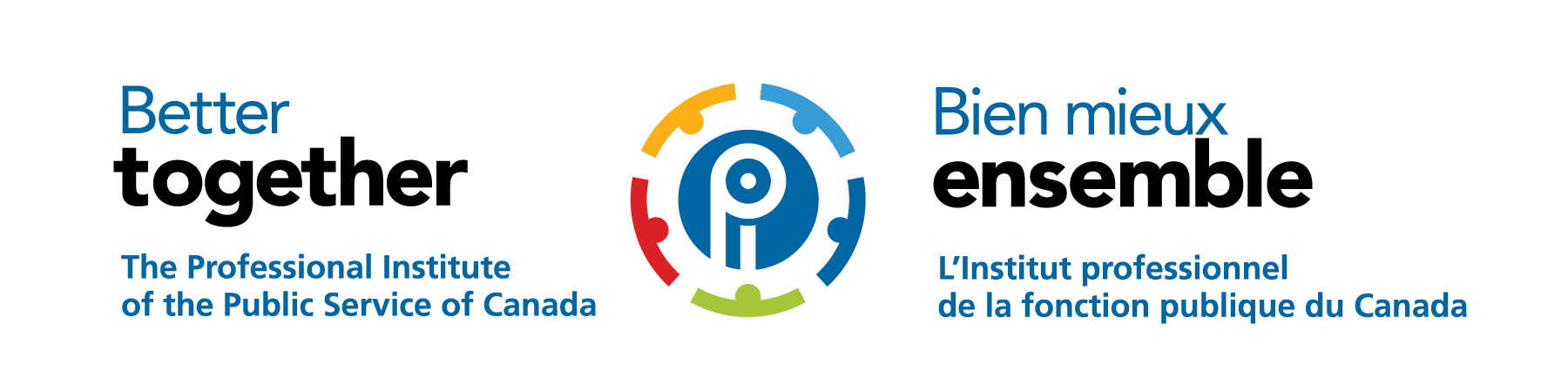 31.07 Retroactive Pay
 
Retroactive pay shall apply to all employees :

who are in the bargaining unit at the time of signing or moved to another bargaining unit, 
all employees in the bargaining unit who retired or died during the retroactive period, 
and all employees in the bargaining unit whose employment ceased as a result of being declared surplus during the retroactive period.
7
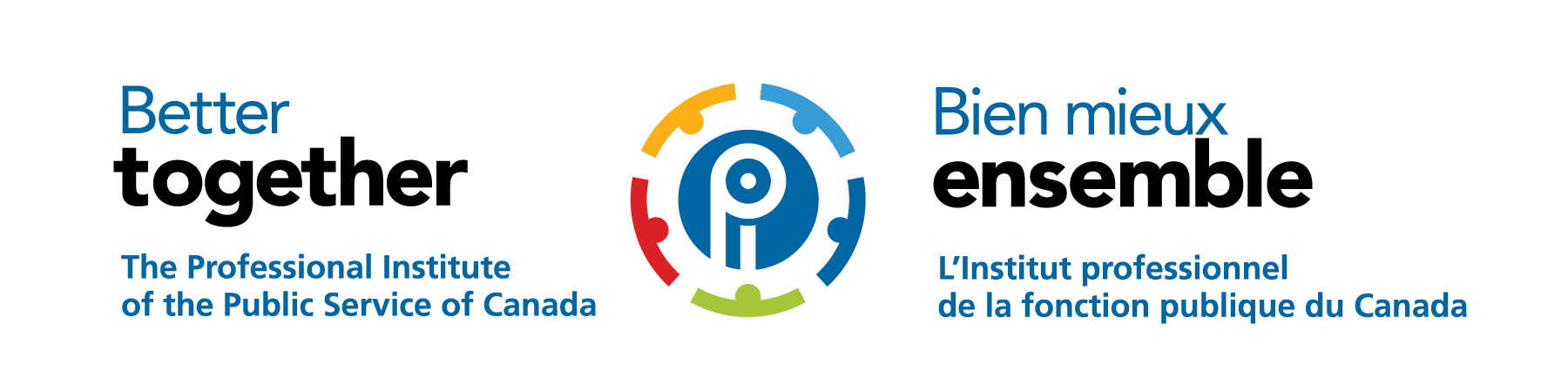 31.07 Retroactive Pay continued….
 
 
Overtime shall be recalculated retroactively to reflect adjusted pay rates in the retroactive period;

The retroactive upward revision shall not apply to former employees whose employment was validly terminated;
8
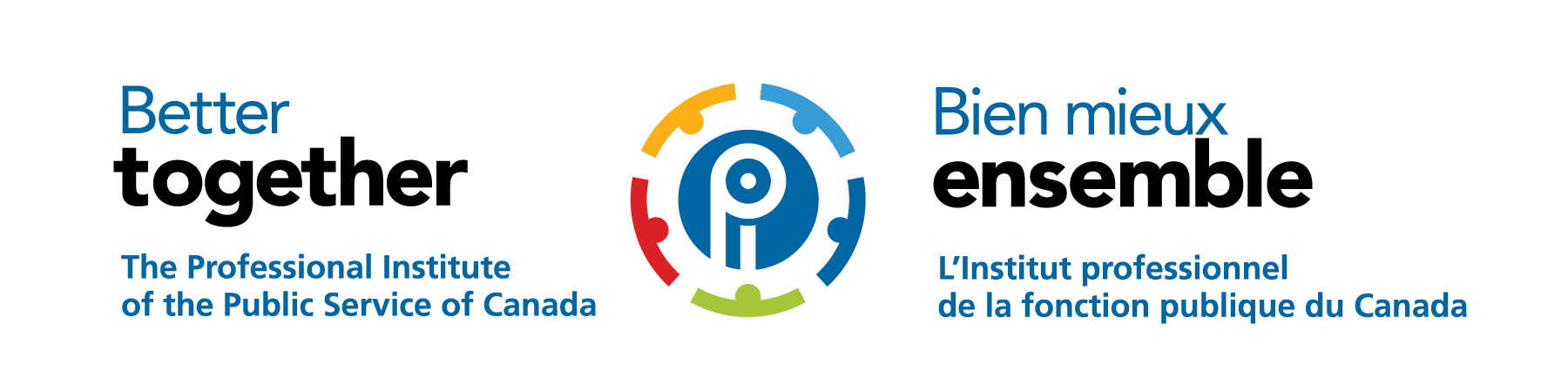 Article 11  INFORMATION
Removal of the requirement to provide employees with a collective agreement on a USB key.  It is available on Central and on the PIPSC website
Revisions made to modernise the Employee Information that is currently required by PIPSC and provided by NAV CANADA
9
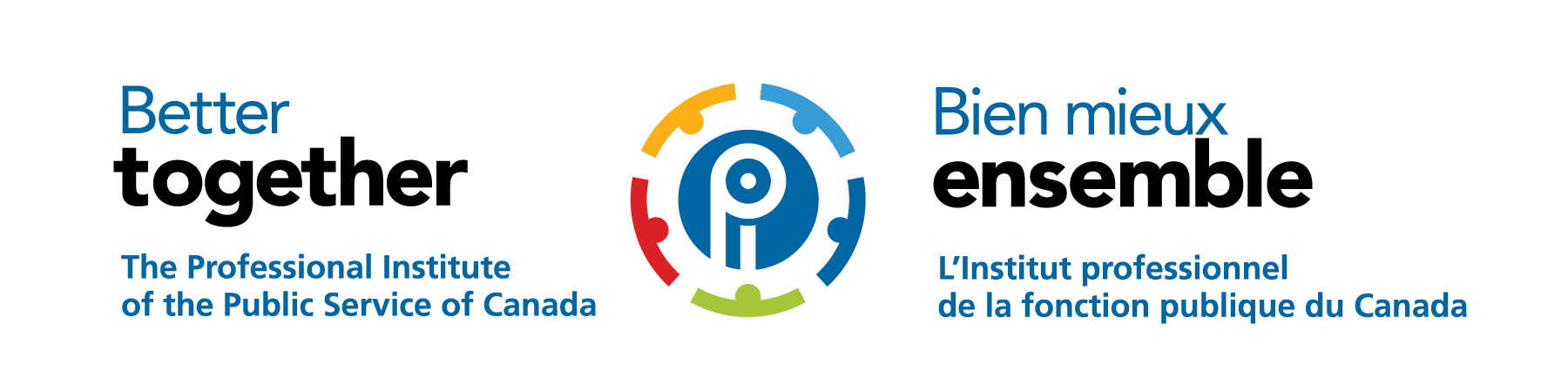 Article 23 No discrimination
Addition of gender identity, gender expression, and genetic characteristics to the list of enumerated grounds.
10
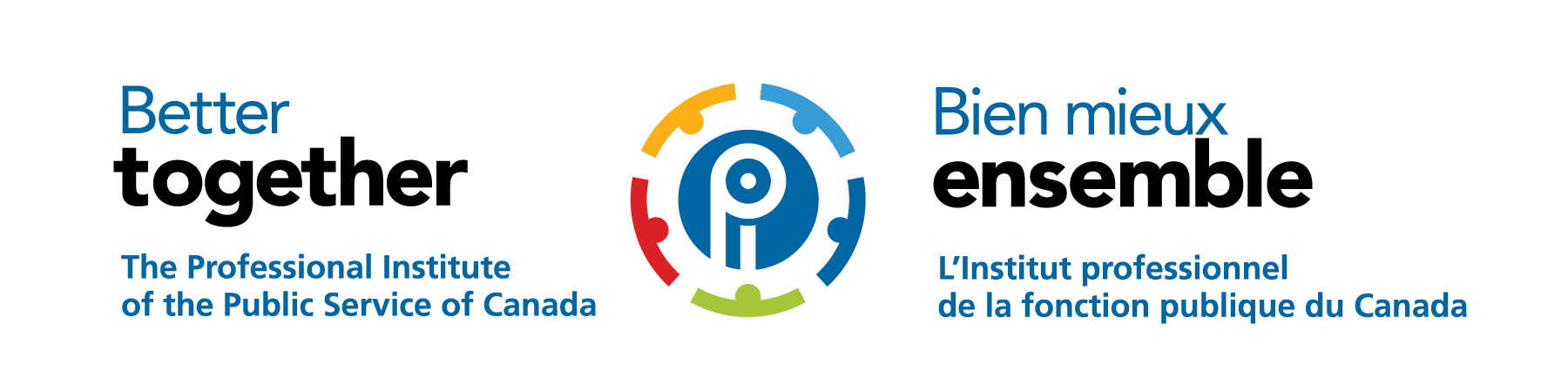 30.02 BEREAVEMENT LEAVE WITH PAY
NAV CANADA and PIPSC updated the definition of family under this clause to replicate the definition under the Canada Labour Code. Updates were made regarding the time period under which this leave must be taken. The leave may now be split into one or two periods starting when the death occurs and ending six weeks after the burial or memorial service occurs
11
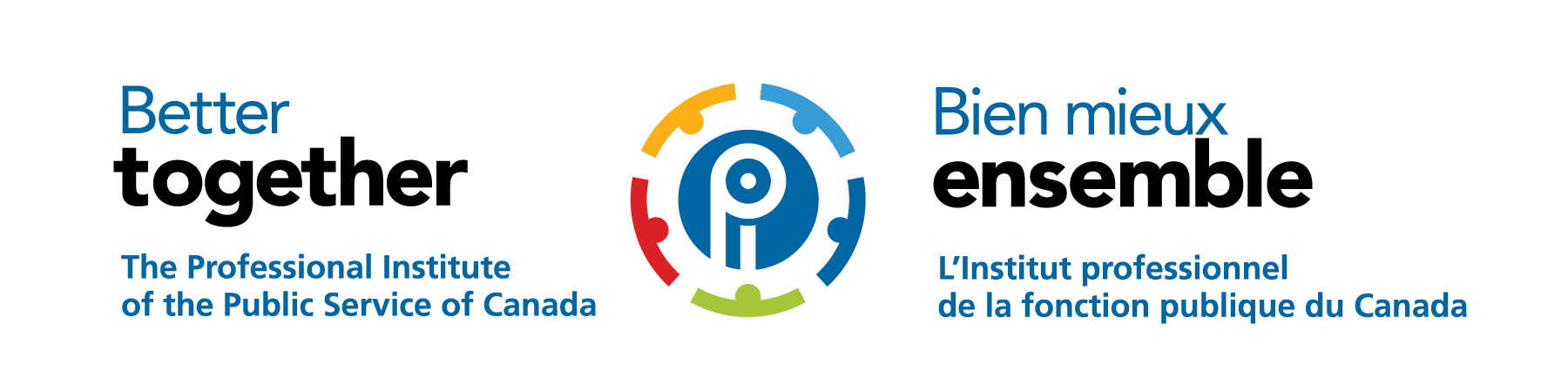 Article 30.06 PARENTAL LEAVE WITHOUT PAY

Leave entitlements updated to ensure alignment with the Canada Labour Code 

Increase entitlement from 37 to 63 weeks 

Combined leave for two parents increased to a total of 71 from 37
12
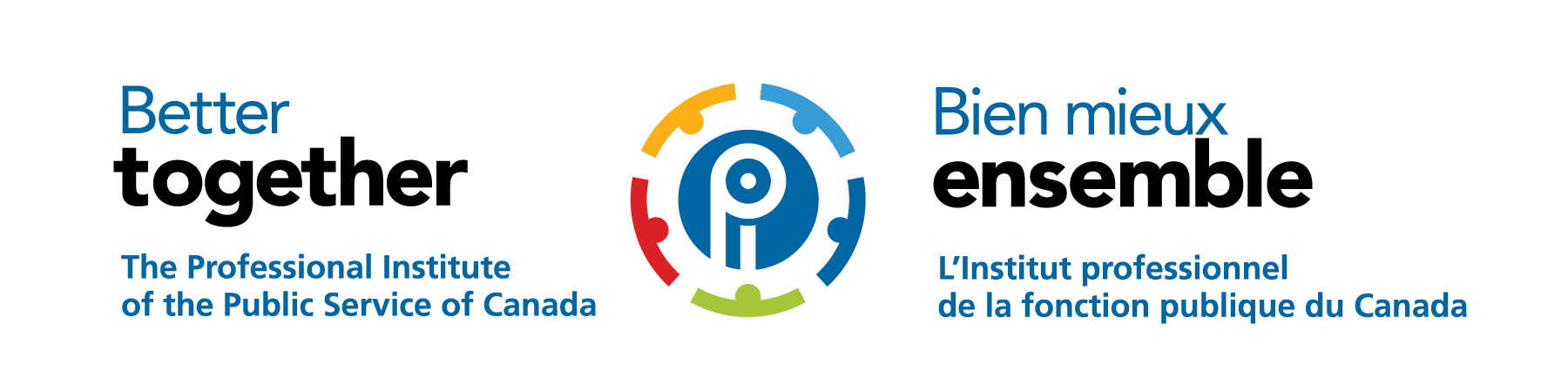 Article 30.08 LEAVE WITH PAY FOR PERSONAL AND FAMILY RELATED RESPONSIBILITIES

We updated the title of the provision to Personal Leave to reflect the enhancements made under the Canada Labour Code effective September 1, 2019. 

The definition of family in this clause was also updated to replicate the definition under the Canada Labour Code. 

The leave year has been changed to the calendar year.  Talks are currently underway to determine the best way forward to implement this change
13
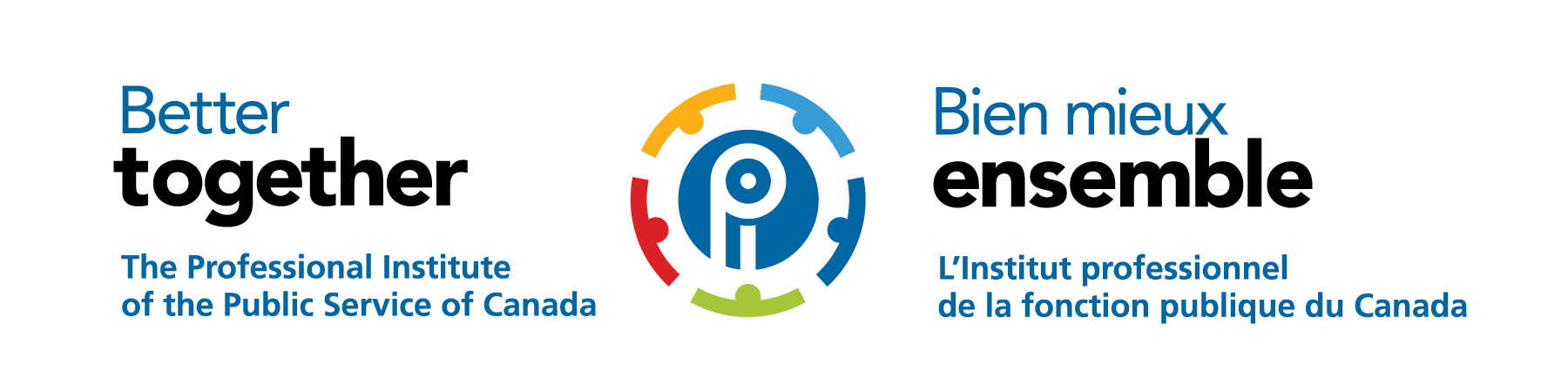 Article 30.16 critical illness Leave

The six (6) month continuous service requirement is removed to reflect the Canada Labour Code entitlements effective September 1, 2019
14
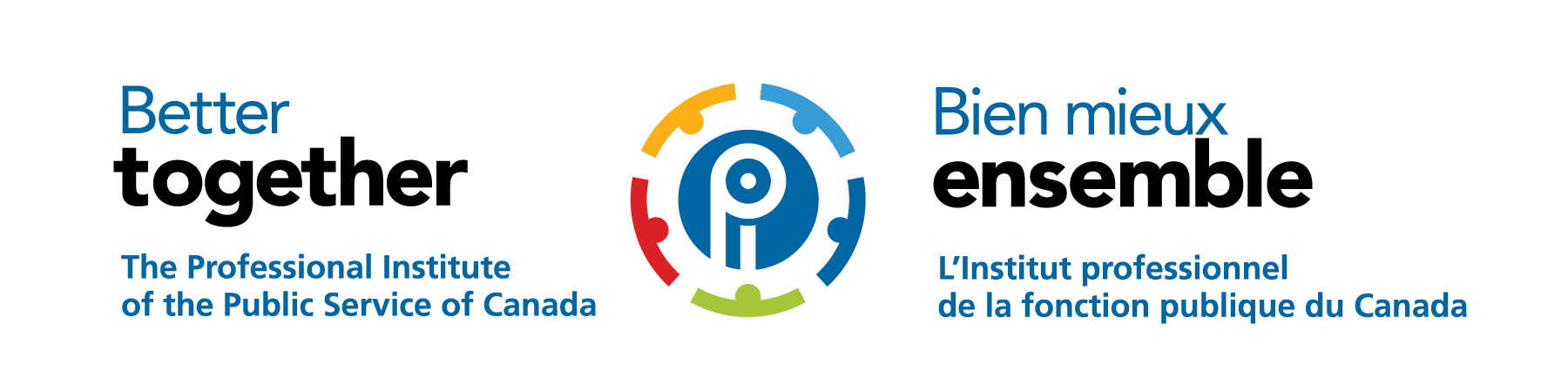 NEW Article 30.18 family violence leave

Employees experiencing family violence, and who have been employed for at least three (3) months, will be able to access up to five (5) days of paid leave and up to five (5) days of unpaid leave, which the employee may choose to take intermittently or in one continuous period. This leave will be available once per calendar year. Upon request of an employee, and at the discretion of NAV CANADA, additional leave may be granted under this clause
15
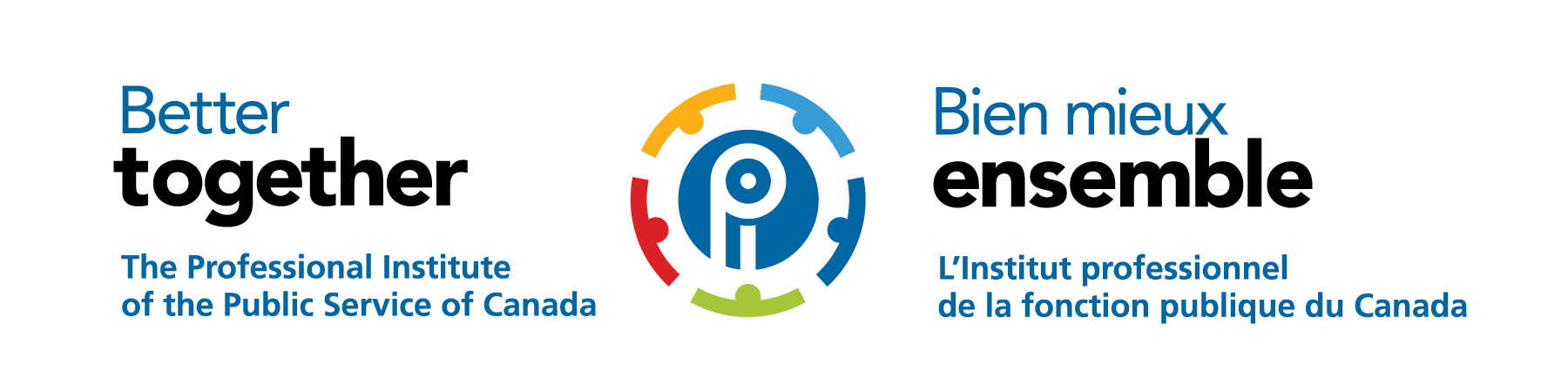 Incorporated LOU – 5-17 into an Article in the collective agreement 


32.06 Reduced Work Week
 
Upon the request of an employee and with the concurrence of NAV CANADA, an employee may request to work a reduced work week.  Terms and conditions applicable to employees under a reduced work week shall be
determined by NAV CANADA and the union on a case by case basis.  A request for a reduced work week shall not be unreasonably denied.
 
32.07* Flexible work arrangements, such as Flexible Daily Hours,  Reduced Work Week and Variable or Compressed Work Week, will be reviewed on a regular basis. If existing flexible
working arrangements become inappropriate due to changes in the work
16
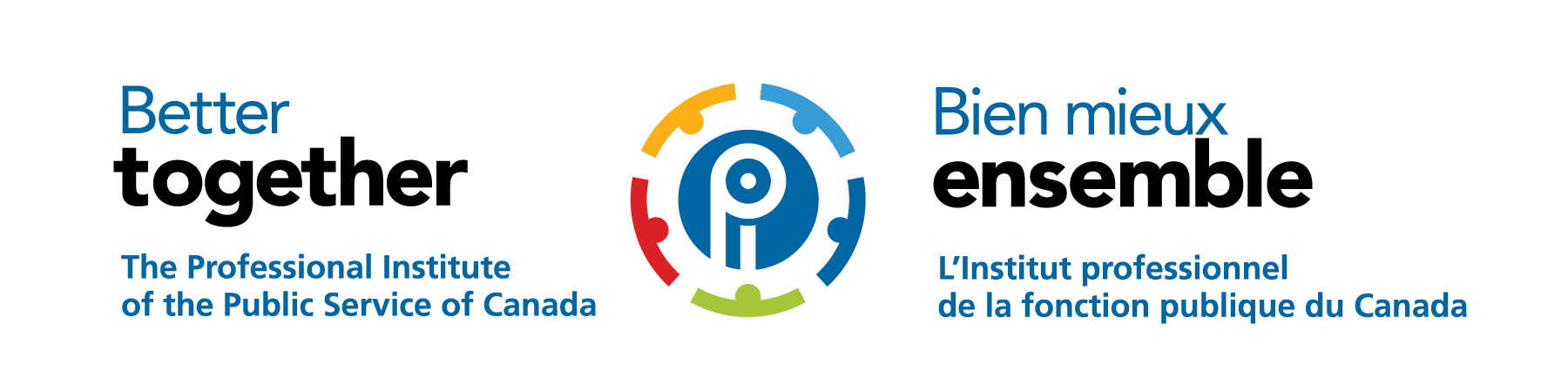 Article 34  OVERTIME

Compensatory Time Carry-Over:
The parties have clarified the intent of the language at the bargaining table to ensure consistent application going forward. 

Compensatory Leave:
Compensatory leave earned from January 1 to March 31 shall be carried forward until June 30 at which time any leave not used or scheduled will be paid out at the rate in which it was earned.
17
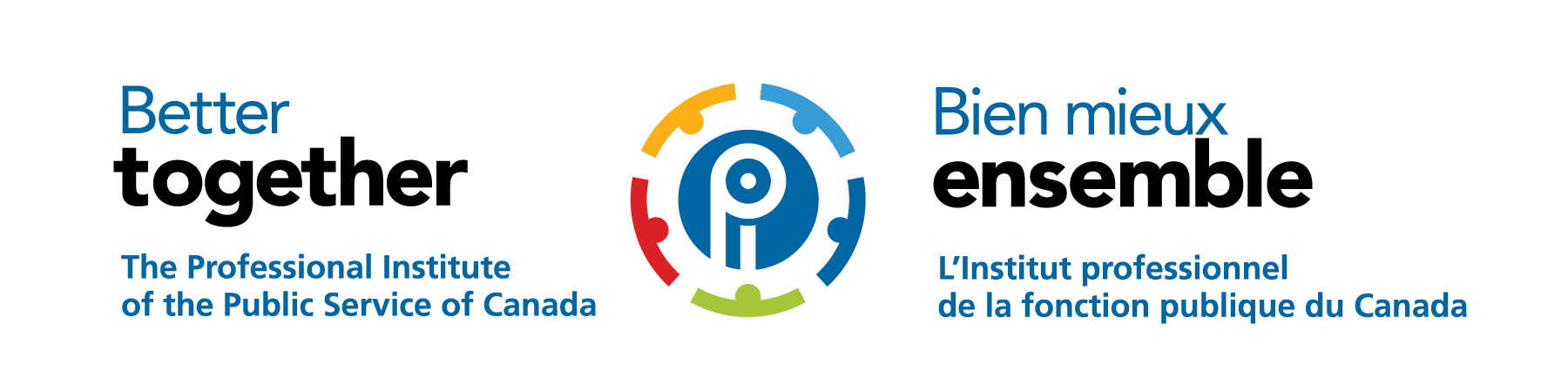 Article 34  OVERTIME continued….


Overtime Compensation:

The parties have agreed for the purposes of the applicable paragraph 34.01 b) that the first day of rest (Saturday) will be considered to start immediately after midnight on Friday and end on midnight on Saturday and the second day of rest (Sunday) will start immediately after midnight on Saturday and end on midnight on Sunday.
18
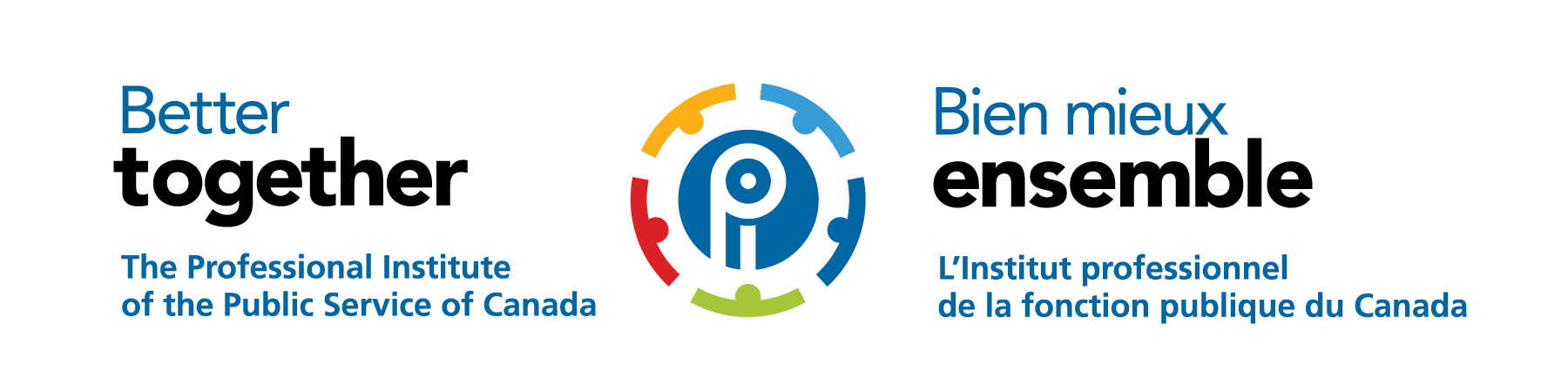 Article 34.09 -Equitable Allocation of Overtime
 
 This will serve notice that upon the ratification of the new collective agreement, Managers will be required to follow the provisions under article 34.09 of the collective agreement which requires them to make every reasonable effort to allocate overtime on an equitable basis among readily available qualified employees.  


MAXIMUM HOURS OF WORK - CANADA LABOUR CODE 

This will serve as notice that, effective upon the ratification of the new collective agreement, NAV CANADA will produce the required reports for review by PIPSC every three months.  On request of the PIPSC NAV CANADA Group President, the Company agrees to meet to discuss the report. The parties may then meet under article 17 consultation to review areas of concern regarding equitable overtime distribution and make recommendations to remedy the situation.
19
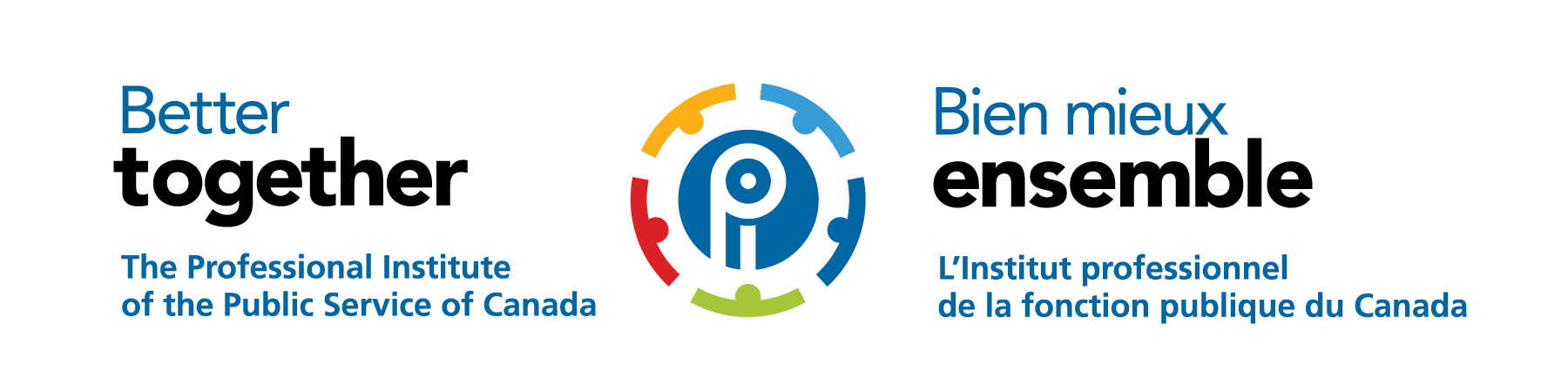 34.06 (c) CALL BACK
Employees will be no longer paid for multiple Call Back’s under paragraph 34.06 c) when they are within twenty (20) minutes of each other.

34.06(c)	An employee who is called to work concerning urgent operational matters and is not required to return to a NAV CANADA workplace to complete the work will be compensated by one and one-half (1 ½) hours’ pay at the straight time rate. Where the work exceeds one hour, he or she shall be entitled to the compensation applicable under clause 34.06(a)(i) or 34.06(a)(ii).
20
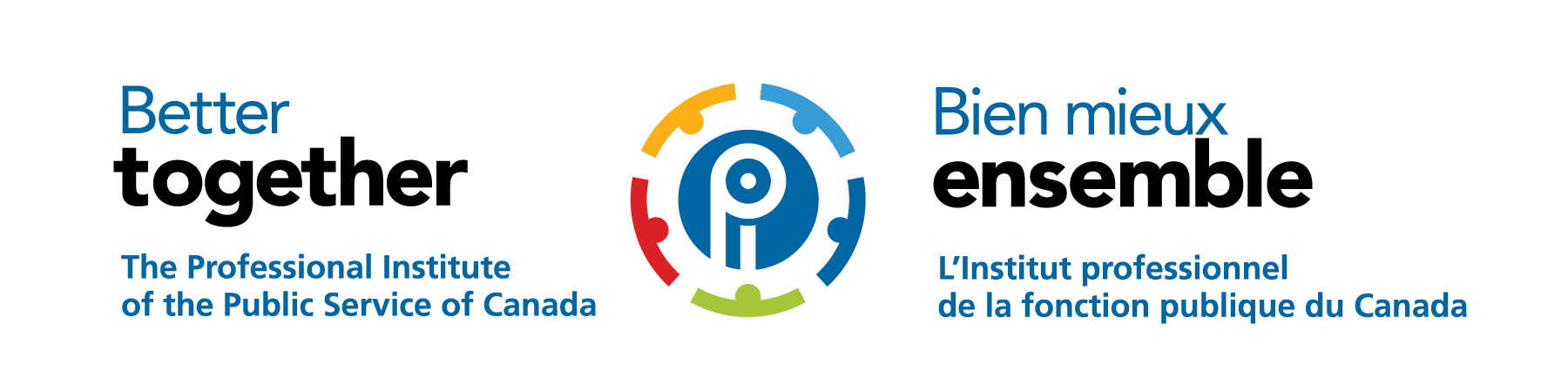 LEAVE WITH INCOME AVERAGING 
As per a Letter of Understanding (LOU 4-17) NAV CANADA has implemented the Leave Income Averaging (LWIA) program. 
NAV CANADA and PIPSC have agreed to utilize the expedited arbitration process under the collective agreement to deal with disputes related to a denial of a LWIA request until December 31, 2020.
21
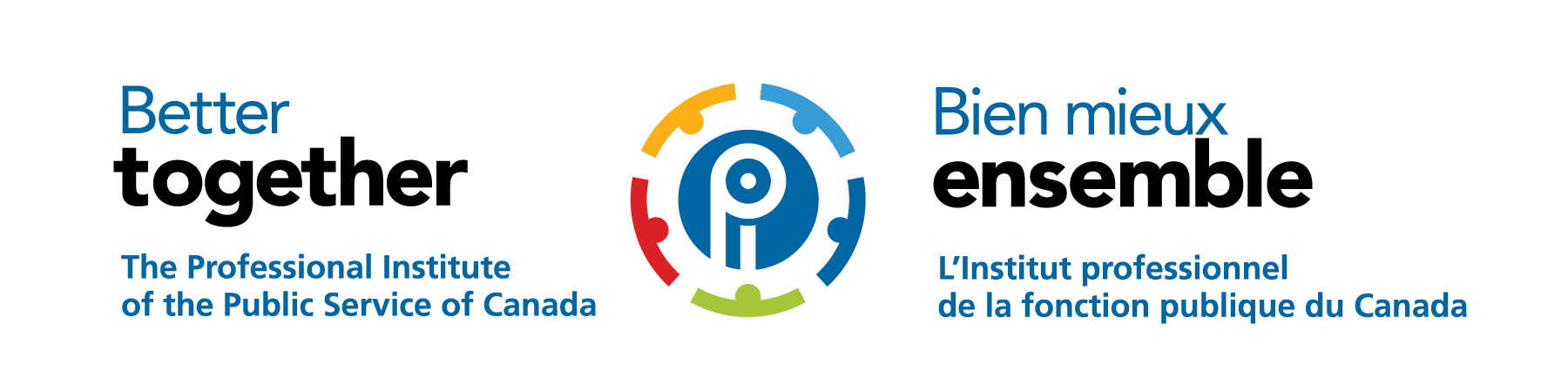 NEW LOU X-20 CLASSIFICATION
As per a Letter of Understanding (LOU) NAV CANADA and PIPSC agree to continue discussions regarding the implementation of the new classification plan and corresponding wage table within thirty (30) days of the ratification date. If the parties do not reach an agreement by June 30, 2020, any outstanding issues may be referred to an arbitration board. If an agreement is reached outside of the arbitration process, it will be subject to the membership ratification process.
22
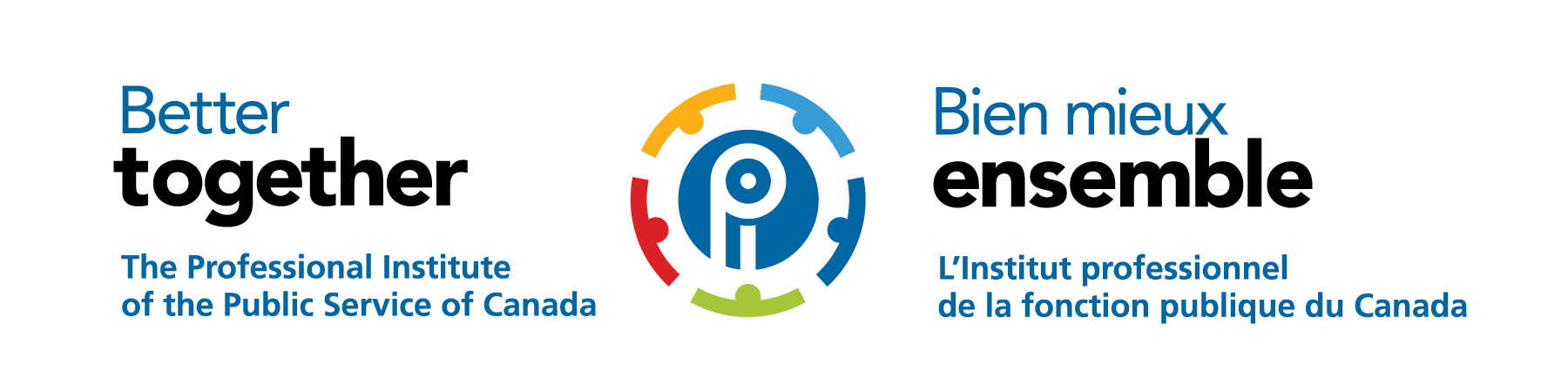 NEW LOU XX-20 Productivity Sharing
NAV CANADA and PIPSC agreed to a Letter of Understanding (LOU) committing to closed period discussions to discuss potential productivity sharing models.  The company would like to have all bargaining agents participate in the same model.
23
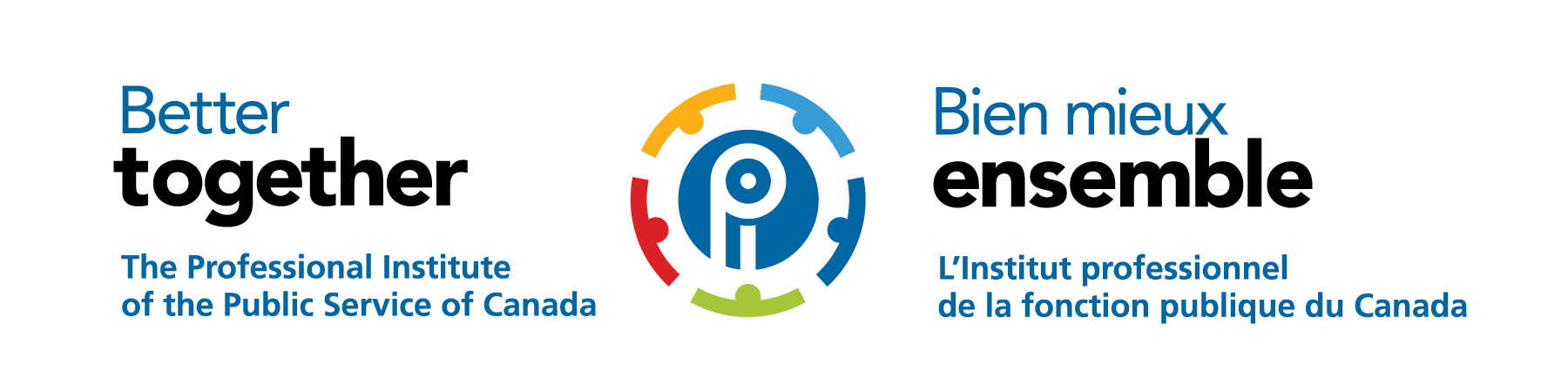 NEW LOU XX-20 VACATION LEAVE
NAV CANADA and PIPSC have agreed to a Letter of Understanding (LOU) committing to discuss the accumulation of excessive amounts of vacation leave in the closed period and to jointly develop strategies to address excessive vacation leave banks and to ensure the language in clause 27.01 is adhered to. The desired completion date the parties have agreed to for the above noted activities is December 31, 2020.
24
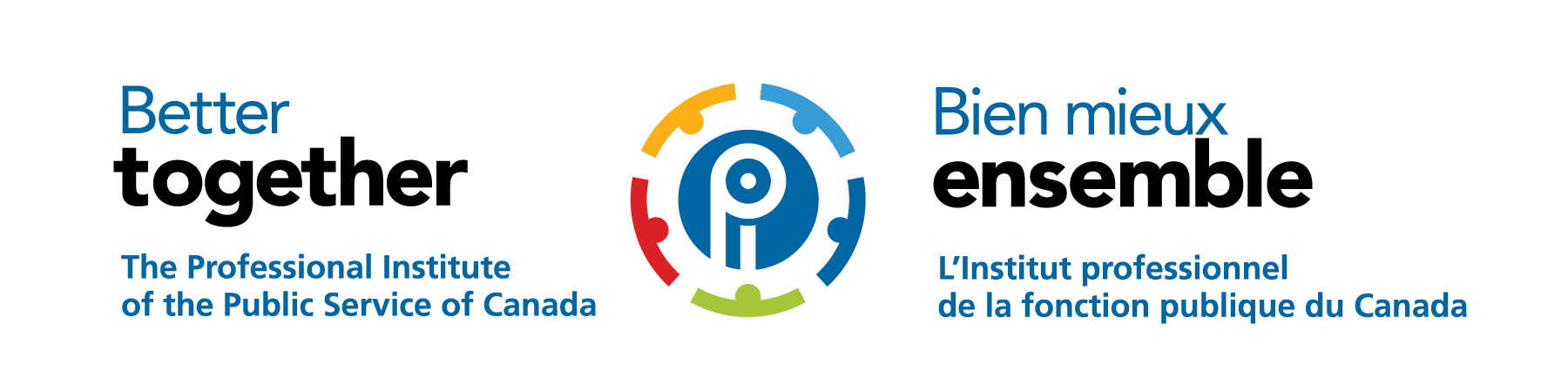 The following Letters of Understanding have been renewed
 2-14 Parking
 4-14 Development Program
 6-14 Harassment Policy
 7-14 Salary Negotiation Policy 
 2-17 Performance Management Program
 6-17 End of Career Leave trial program
25
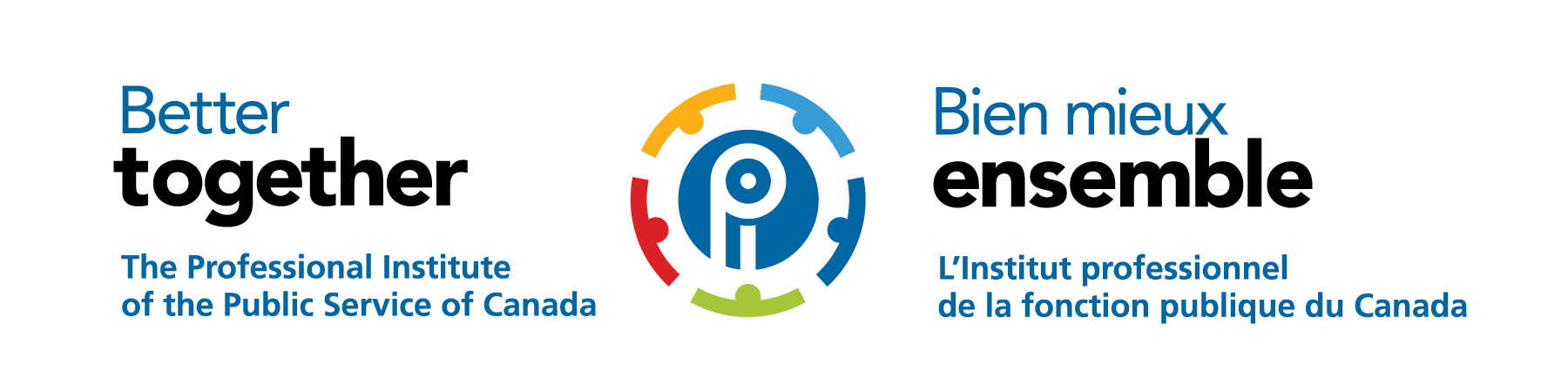 The following Letters of understanding have been Deleted

5-14 Leave Balances 

1-17 Electronic Pay Statement and Tax Form

3-17 New Classification Plan

5-17 Reduced work week trial (now Article 32.06)
26
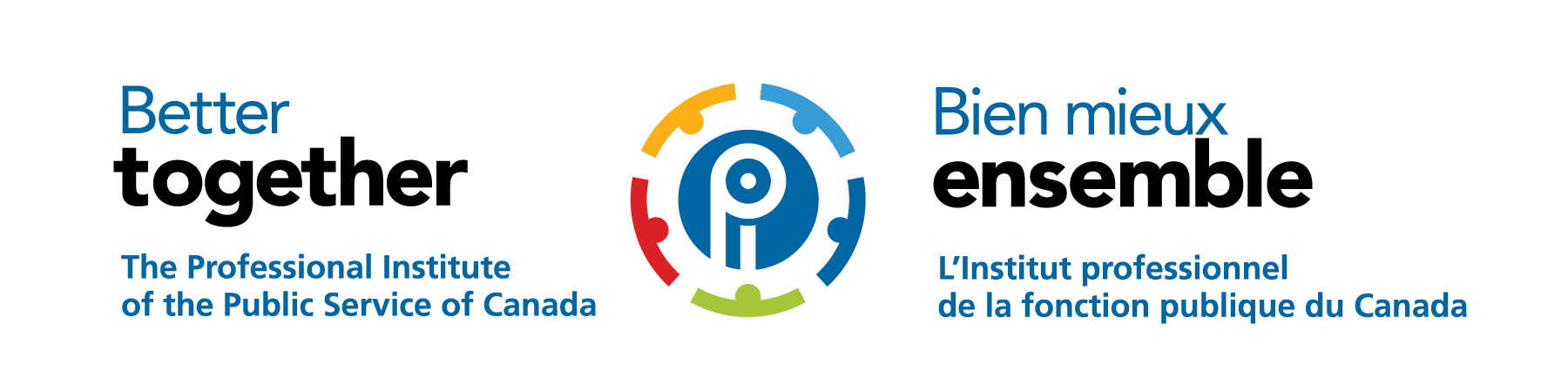 Appendix B
Removal of the requirement to have six (6) months continuous service to access Maternity or Parental leave without pay for term employees to reflect the Canada Labour Code entitlements effective September 1, 2019.
27
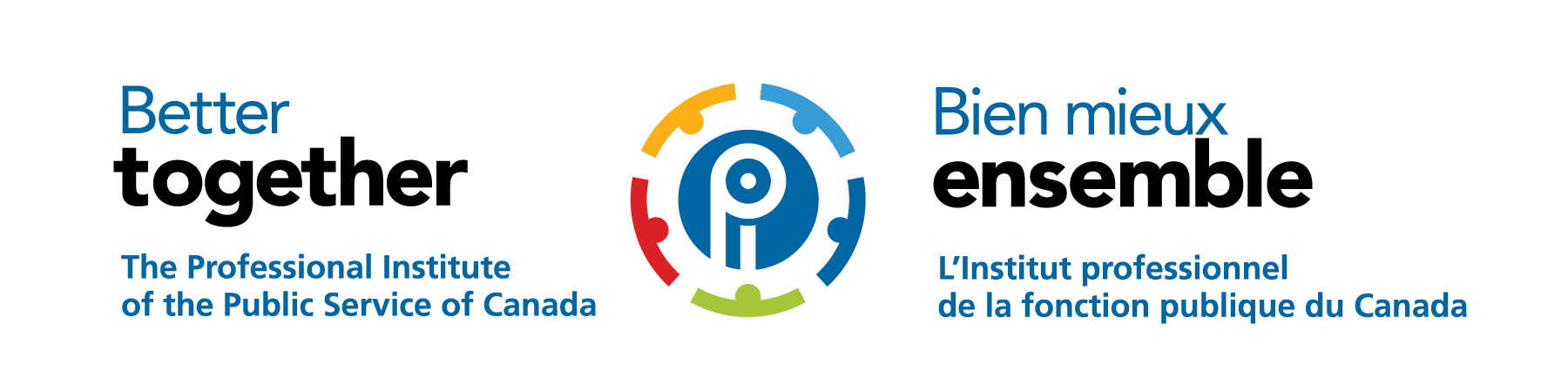 Other
The parties have agreed to defer issues raised by PIPSC through the Collective Bargaining Process to the Disability Management Process Review scheduled to occur in calendar year 2020.
As per the Letter of Understanding (LOU) agreed to by NAV CANADA and PIPSC, the parties have agreed to review the collective agreement to ensure alignment with the CLC changes once the regulations corresponding to the changes implemented on September 1, 2019 are made available.
28
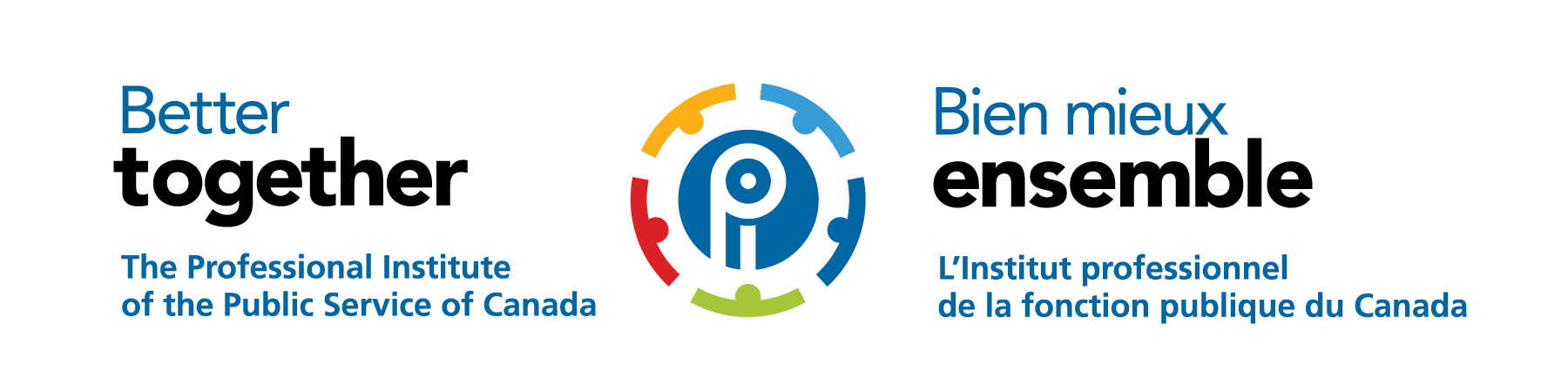 APPENDIX d  lIST OF aRBITRATORS
Removal of Knopf. Addition of Flaherty and Jewitt to the Ontario list. Addition of Ponak and Sims to the Pacific/West list. Addition of Baxter to the Expedited List.
29
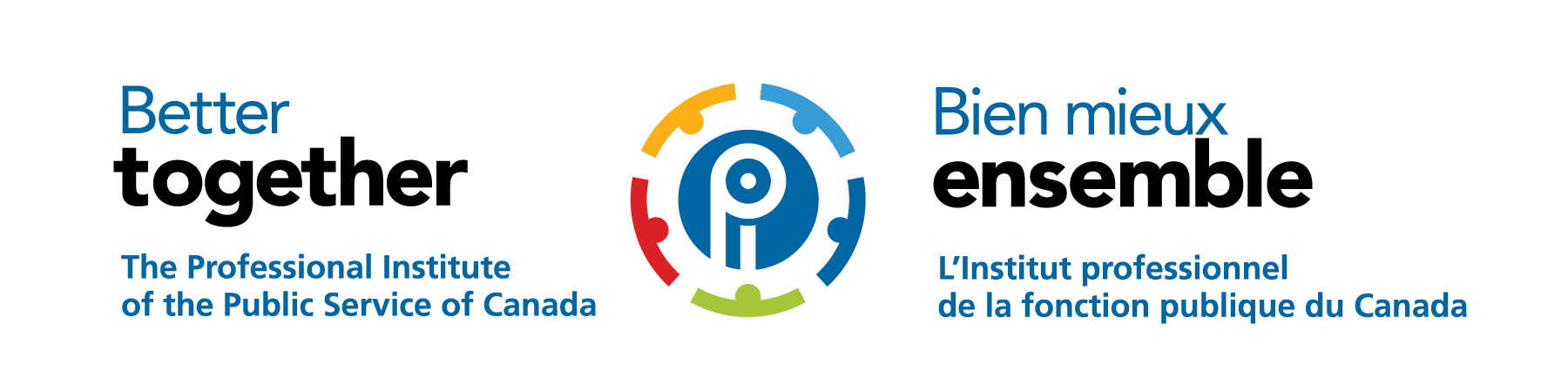 Thanks for listening
30